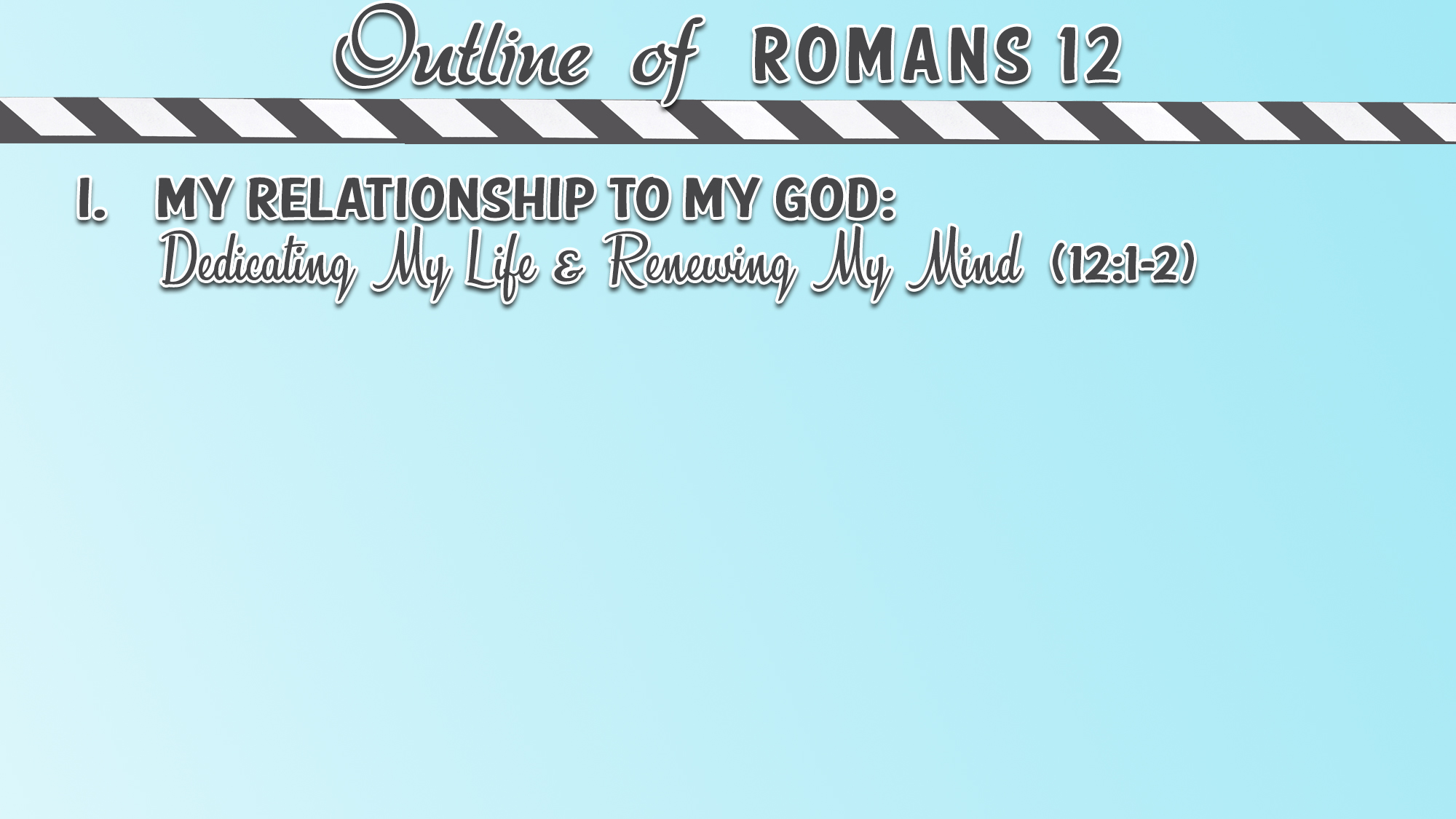 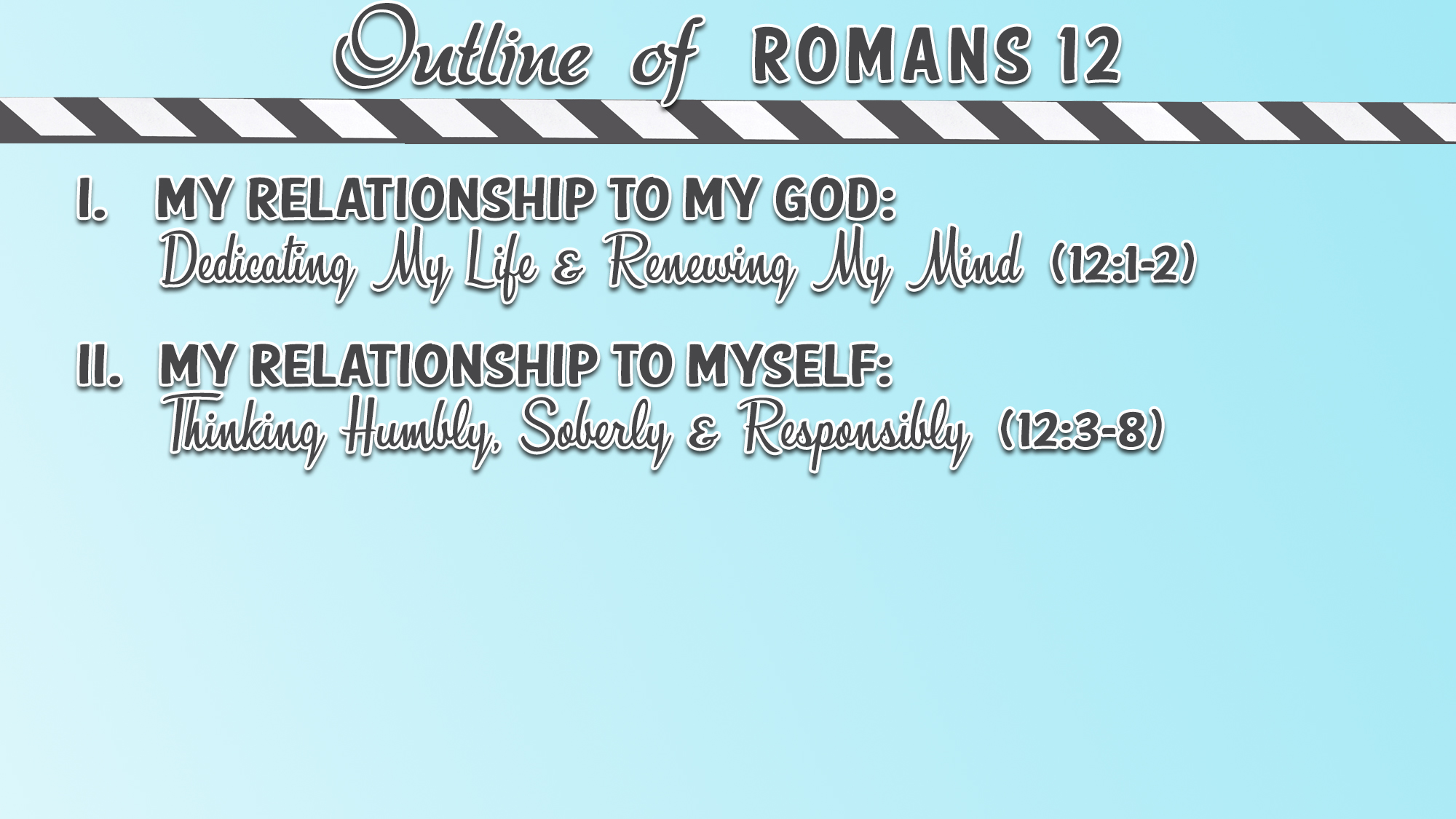 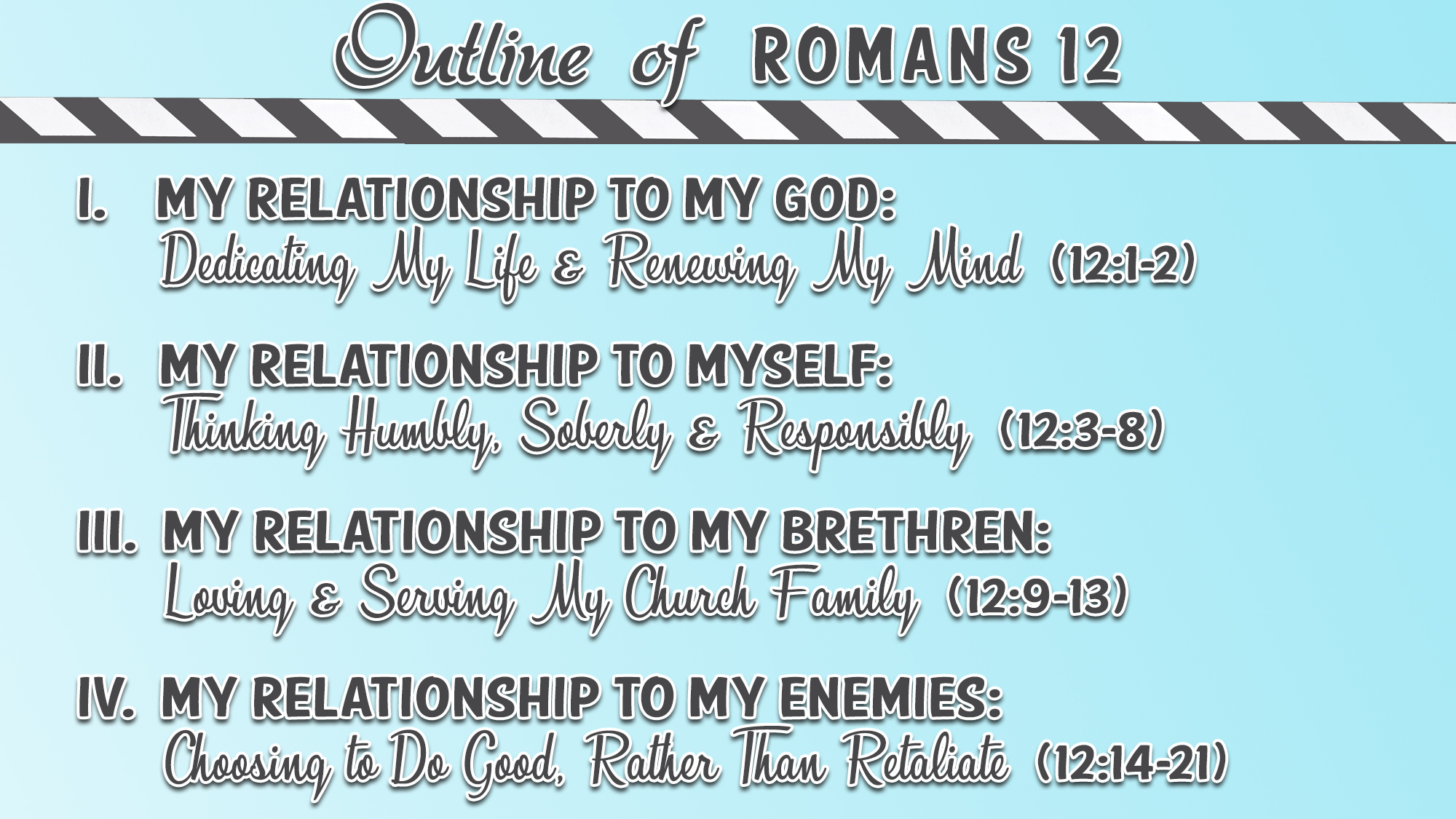 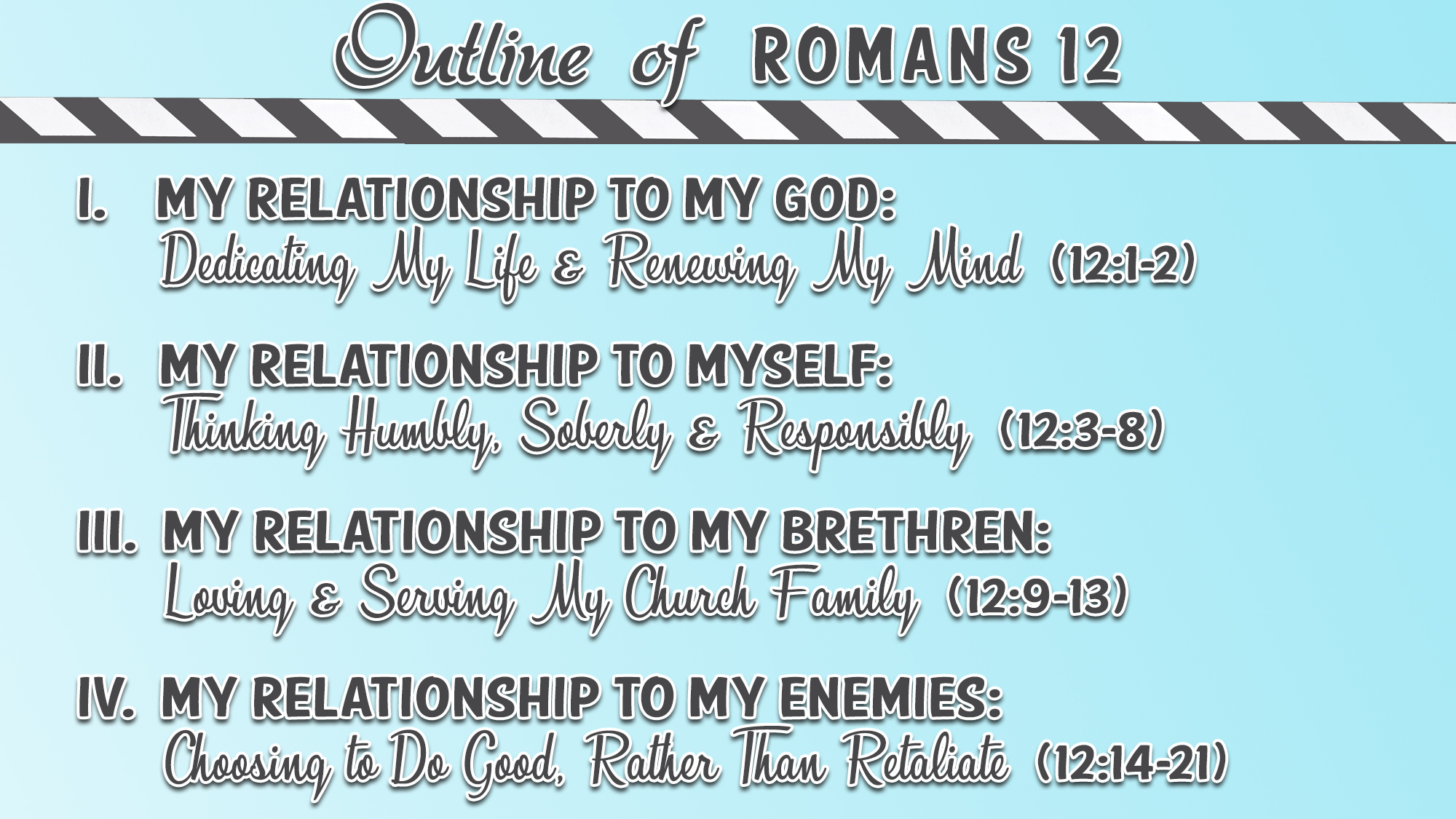 Choose to Do Good (12:14-16)
Bless those who persecute you (12:14)
Bless and do not curse (12:14)
Rejoice with those who rejoice (12:15)
Weep with those who weep (12:15)
Choose to Do Good (12:14-16)
Be of the same mind toward one another (12:16)
Greek “phroneo” = “to think, to be minded in a certain way; lit. minding the same”
The phrase literally means “thinking the same thing toward one another”
“To be in agreement, live in harmony”
We are to cultivate a mind toward the interest of others
Christians are frequently enjoined to be of the “same mind” (1 Cor. 1:10; Phil. 3:16; 4:2) or “one mind” (Rom. 15:6; 2 Cor. 13:11; Phil. 1:27; 2:2; 1 Pet. 3:8)
We are to strive to “live in harmony” with each other, even when we are not getting along (cf. Phil. 4:2), focusing that “one mind” to be “in the Lord”
Present tense verb emphasizes continuous action
Choose to Do Good (12:14-16)
Do not set your mind on high things (12:16)
The same verb for mind (“phroneo”) is used here
Do not set your mind on high, lofty, exalted, haughty things
“Do not be haughty in mind” (NASB), pursuing grandiose ambitions
Do not think like those who are self-focused and arrogant (Psa. 138:6; Prov. 16:19; Jas. 4:6; 1 Pet. 5:5)
Present tense verb emphasizes continuous action
Choose to Do Good (12:14-16)
Associate with the humble (12:16)
The Greek word for “associate” lit. means “to be led away with, to be carried away with” (passive)
The word involves “to give oneself up to” or “to give oneself over to”
The object is those “of low degree or estate” – the lowly, the humble
This is not only associating with them, but being minded toward them to assist them
Present tense verb emphasizes continuous action
The company we keep influences who we are and the decisions we make (1 Cor. 15:33; Prov. 12:26)
Choose to Do Good (12:14-16)
Do not be wise in your own opinion (12:16)
The expression focuses on one is who “wise in his own conceits, wise in himself, wise in the estimation of himself, self-complacent”
Present middle imperative, “do not become for yourself”
Do not be stuck on yourself, and have an elevated/conceited opinion of yourself
“Do not be wise in your own eyes; Fear the LORD and depart from evil” (Prov. 3:7)
“Do you see a man wise in his own eyes? There is more hope for a fool than for him” (Prov. 26:12)
“Woe to those who are wise in their own eyes, And prudent in their own sight!” (Isa. 5:21)